Ports Area Mobility Study
Study Needs
Transearch Data estimates the growth in truck trips to double by 2045.
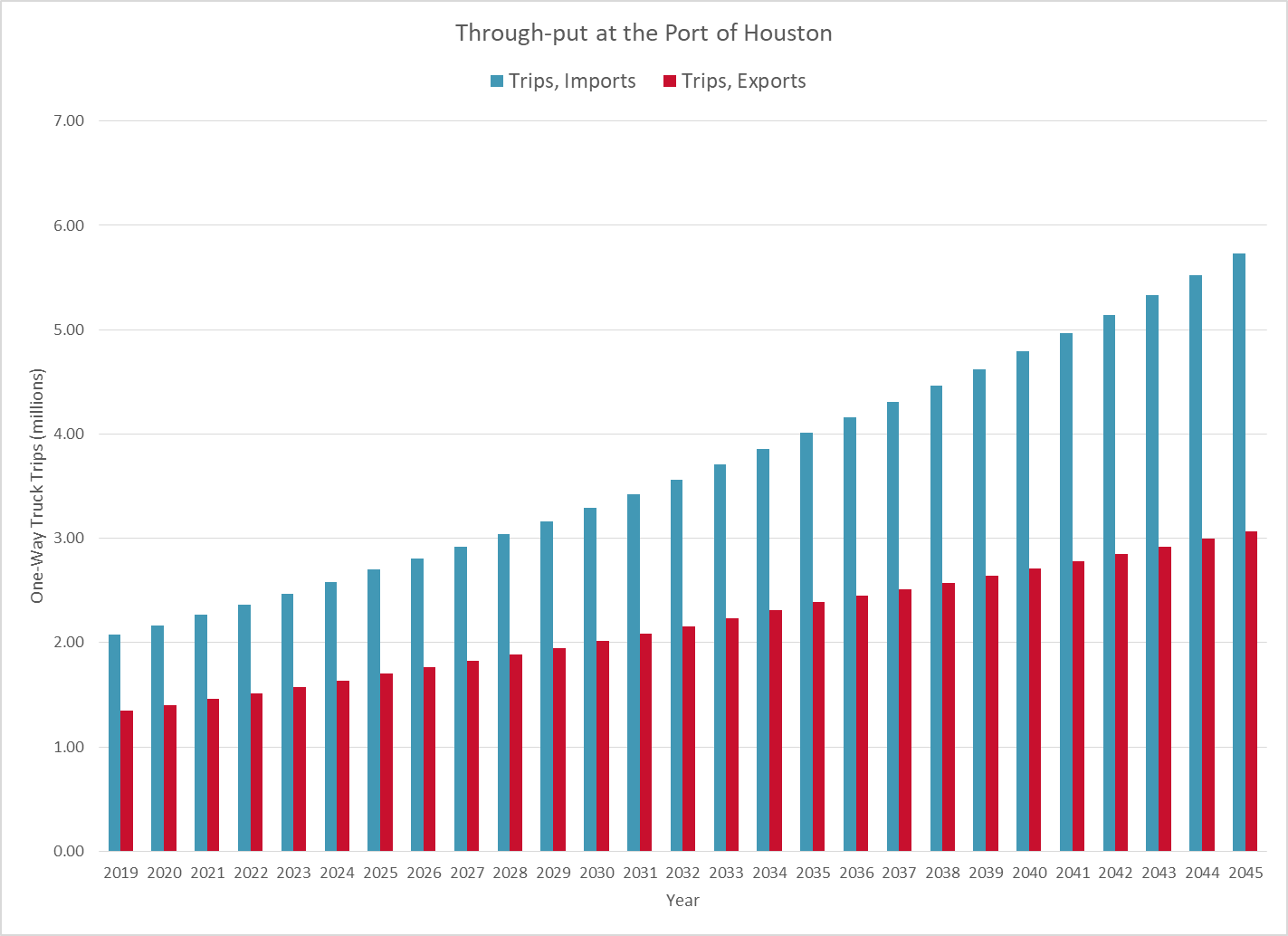 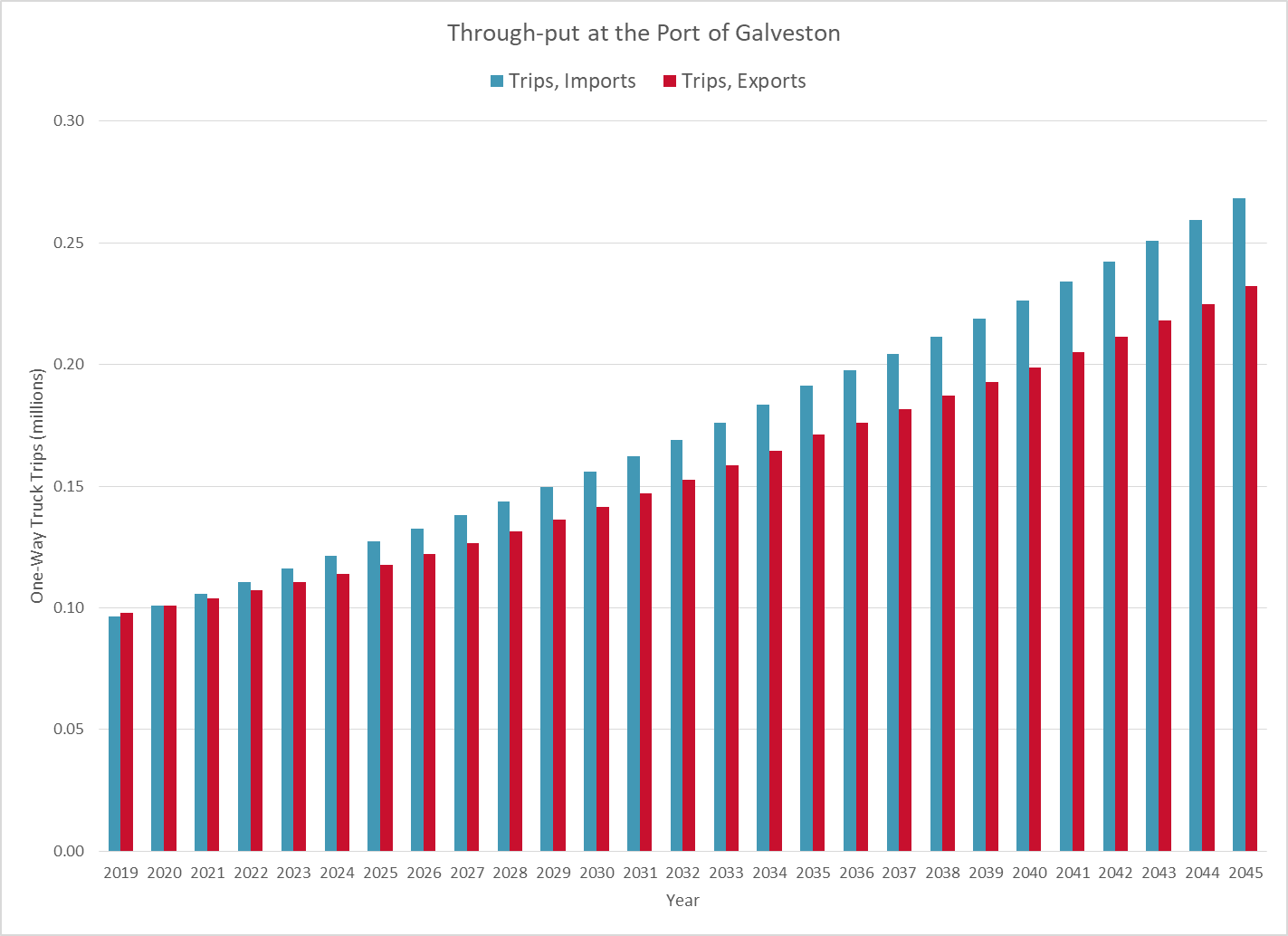 Study Recommendations
Infrastructure and facilities
Multimodal improvements
Alternative Transportation Systems
Operational strategies and 
Policy-level changes
Infrastructure and Facilities
Highway Improvement Projects
		I-69 Bypass			Independence Parkway Bridge
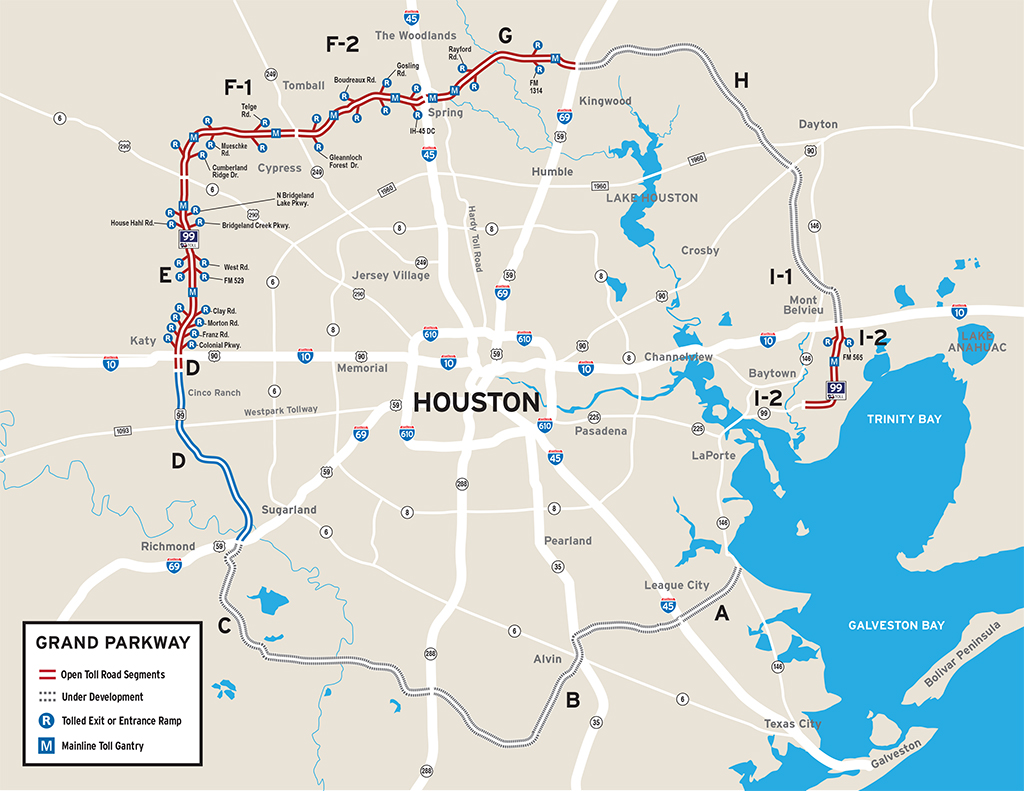 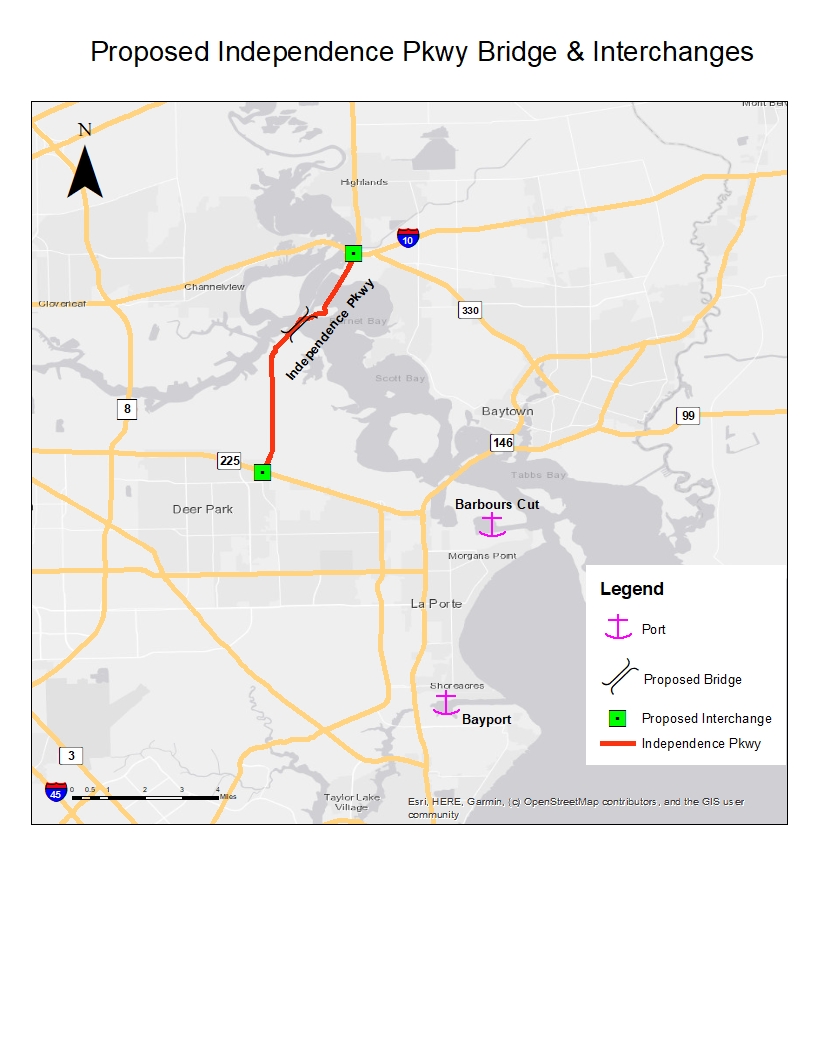 Multi-modal Improvements
Rail
Houston-to-Dallas intermodal rail connection
Inland Port
On-dock and Near-Dock terminals
Container-on-Barge
Dedicated container-on-barge dock
Mobile container handling equipment
Self-discharging barges
Roll-on/Roll-off
Alternative Transportation Systems
EagleRail Container Logistics



Freight Shuttle System
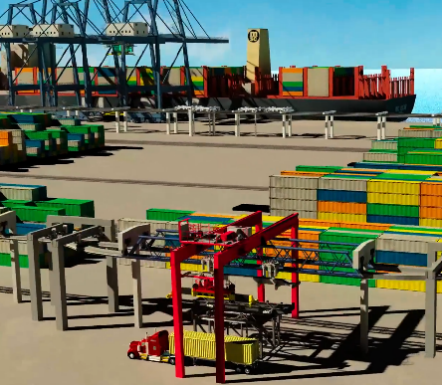 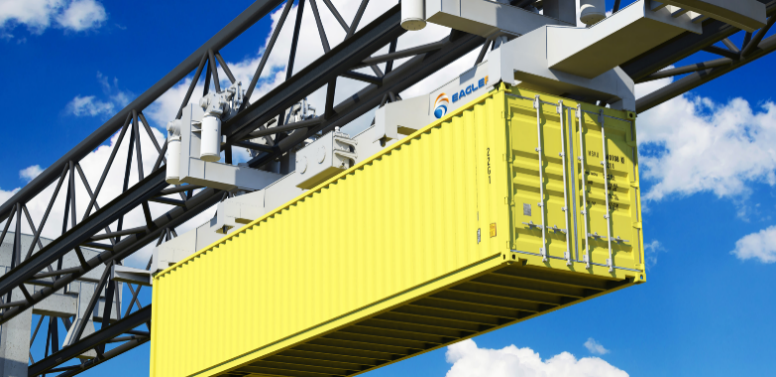 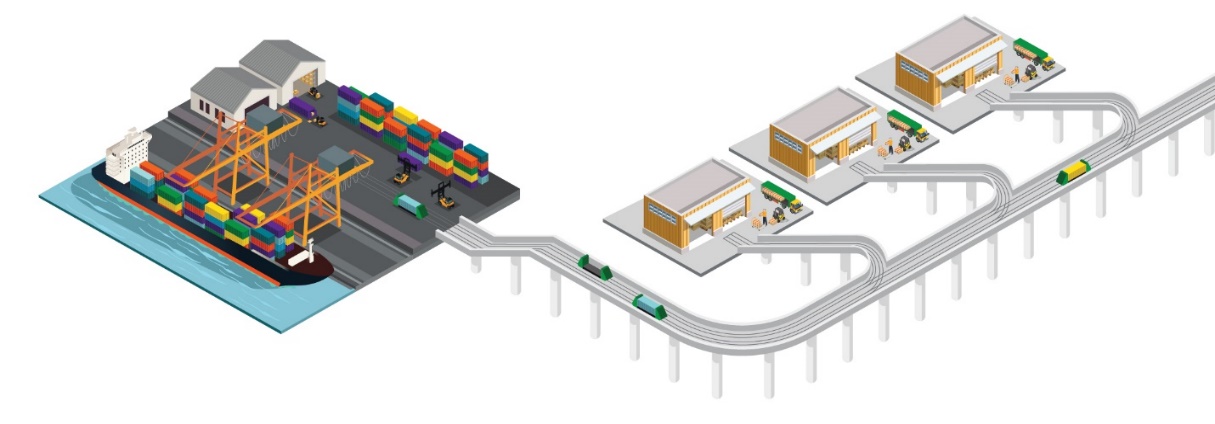 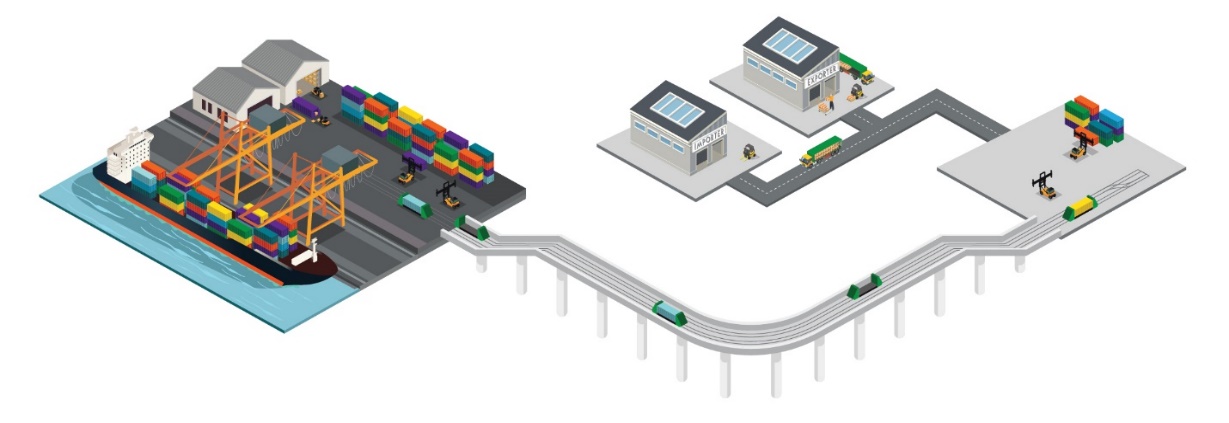 Operational Strategies
Street turn using Match back


Street turn using Virtual Container Yard
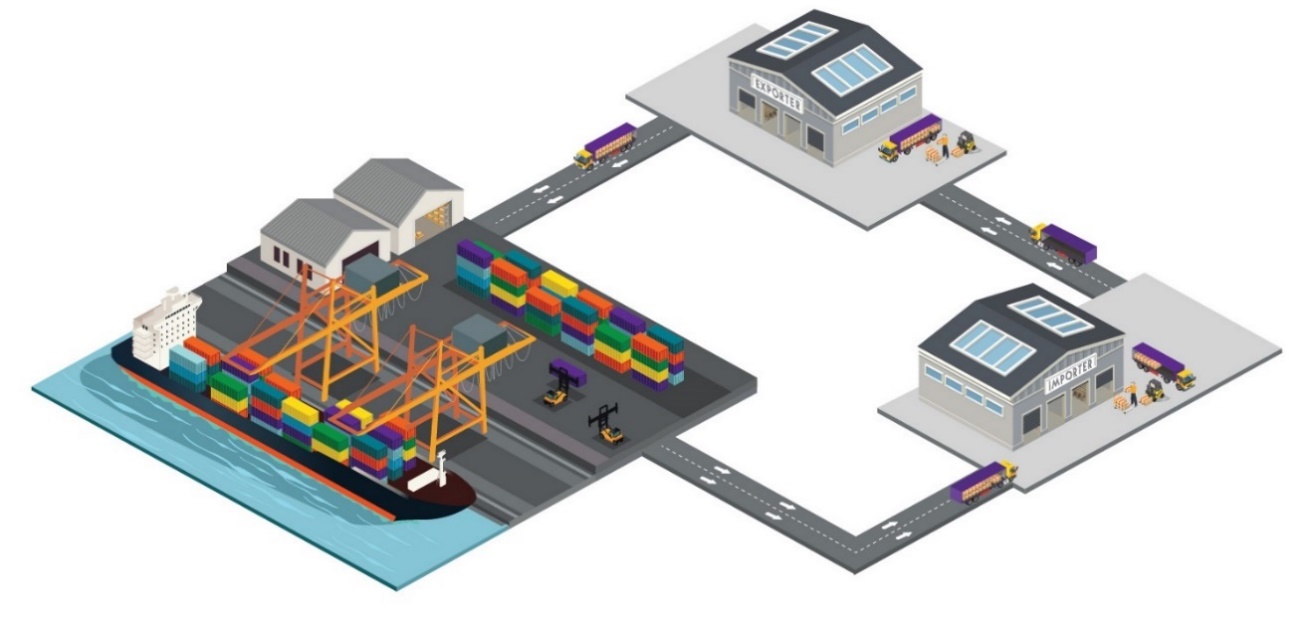 Policy Changes
Port Centric Logistics
Truck Reservation System
Extended Gate Times